"What's in Your Wallet?":A Survey of Federal Prosecution of Credit Card Schemes in Virginia and How Businesses Respond to the Challenge
Courtney M. Streeby
Radford University
April 2022
Research Questions
Background
Definition of Credit Card Fraud
"the unauthorized use of a credit or debit card, or similar payment tool...to fraudulently obtain money or property" - Federal Bureau of Investigation
Automated methods for reviewing transactions are the most desirable methods of detecting and deterring credit card fraud
Common methods of detection and prevention
Machine Learning Methods 
Artificial Neural Networks
Transaction Window Bagging
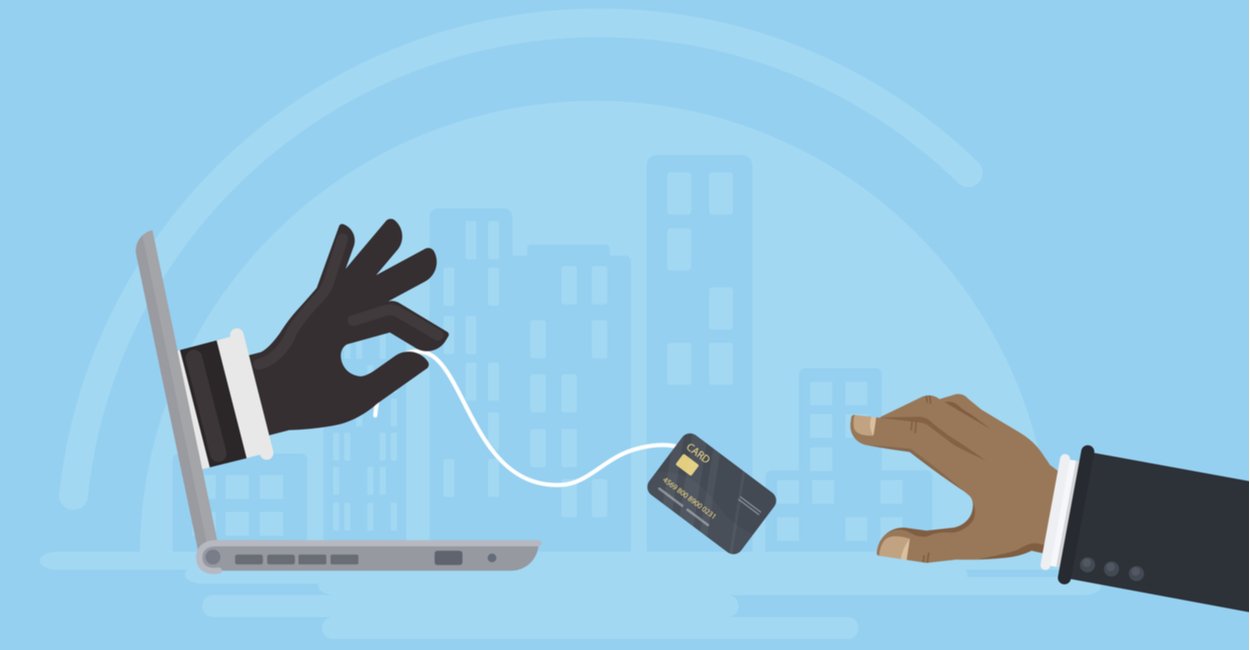 Methodology
Results from Interviews
Results from Interviews Continued...
Results from Federal Court Cases
Results from Federal Court Cases Continued...
Results from Federal Court Cases Continued...
Findings and Conclusion
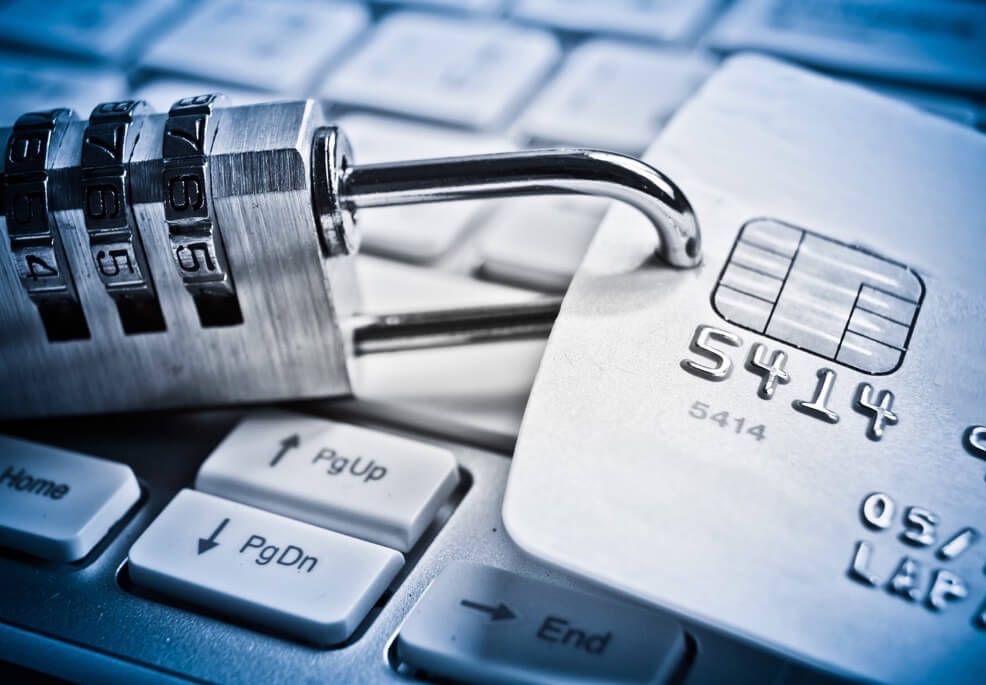 Key References
Federal Bureau of Investigation (n.d.). Credit Card Fraud. Retrieved November 24, 2021, from https://www.fbi.gov/scams-and-safety/common-scams-and-crimes/credit-card-fraud
Federal Trade Commission. (2021). Consumer Sentinel Network Data Book 2020. Federal Trade Commission. Retrieved August 2, 2021, from https://www.ftc.gov/reports/consumer-sentinel-network-data-book-2020.
Federal Trade Commission. (2018). Consumer Sentinel Network Data Book 2017. Federal Trade Commission. Retrieved August 2, 2021, from https://www.ftc.gov/policy/reports/policy-reports/commission-staff-reports/consumer-sentinel-network-data-book-2017/main
Niu, X., Wang, L., Yang, X. (2019). A Comparison Study of Credit Card Fraud Detection: Supervised versus Unsupervised. ArXiv. https://arxiv.org/abs/1904.10604.
Identity Theft Resource Center. (2021). 2020 Annual Report. Identity Theft Resource Center. Retrieved August 2, 2021, from https://www.idtheftcenter.org/wp-content/uploads/2021/03/03.25.2020_2020-Annual-Report_FINAL-optimized.pdf
Questions?
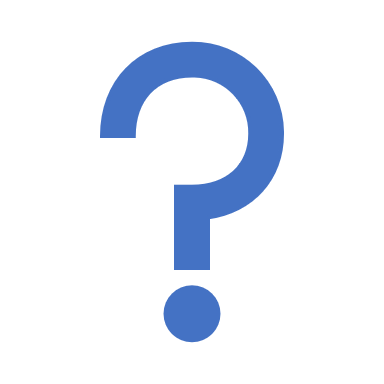